Passé composé vs Imparfait
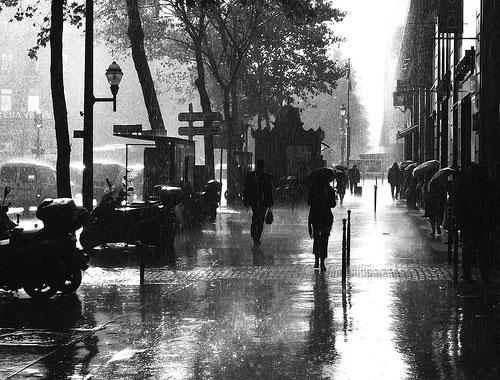 Imparfait - незаконченное, 
продолжающееся фоном действие
Passé composé - серия точечных, 
завершённых действий
1
Passé composé vs Imparfait
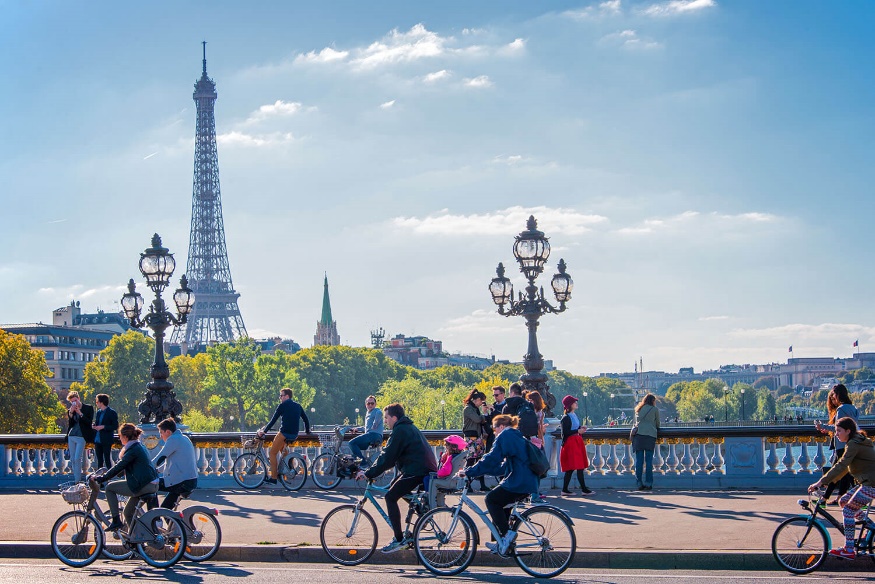 Imparfait – описание ситуации
Passé composé – новое событие
2
Passé composé vs Imparfait
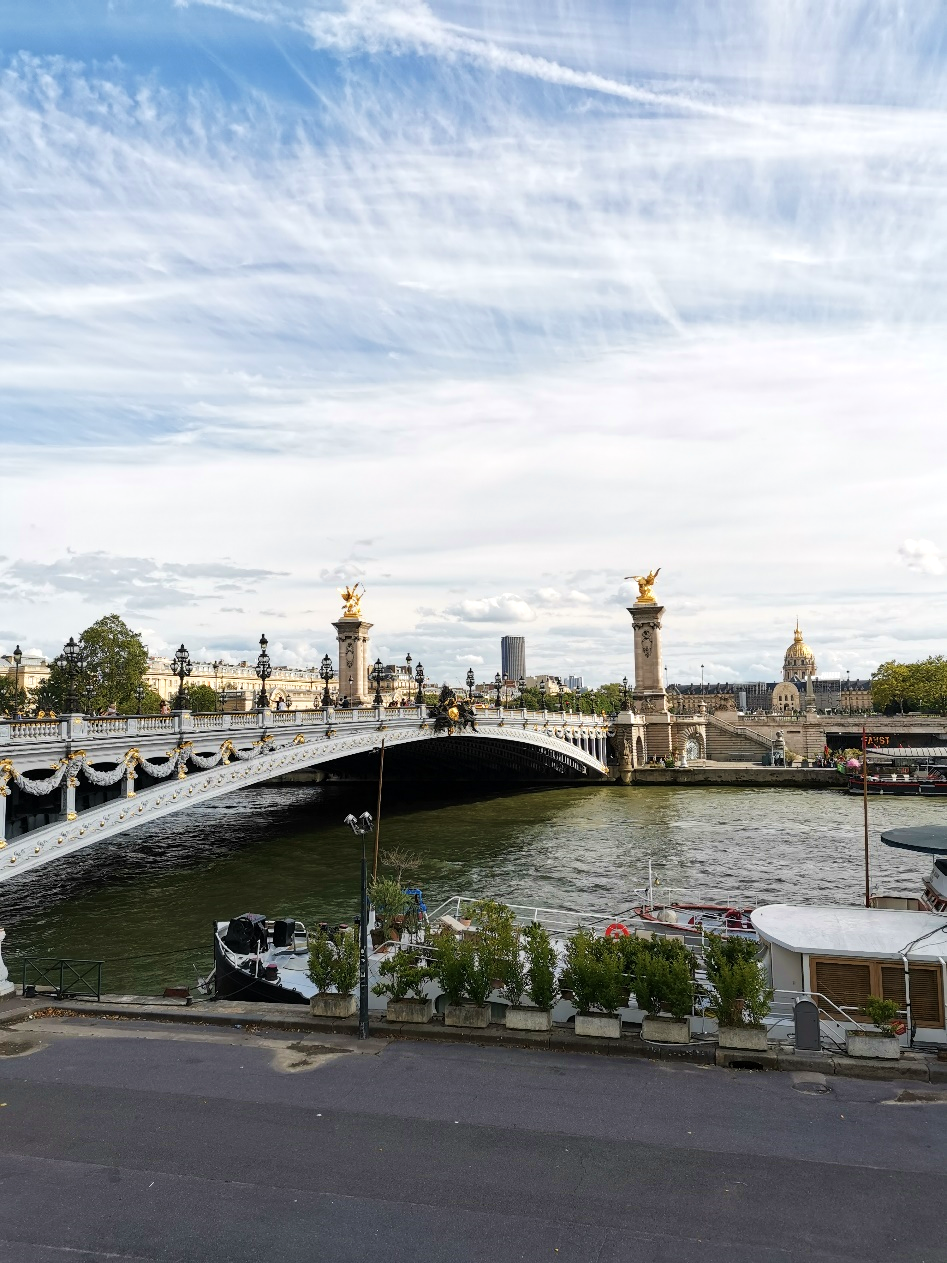 3
Passé composé – действие, ограниченное временными рамками
Imparfait vs Passé composé
4